Adding Fieldwork Data to Maps
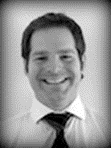 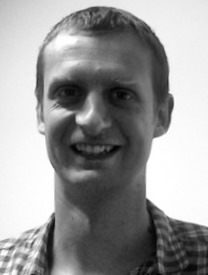 Tom Armitage & Ian Holmes
GIS Trainers & Geoservices Support
Contents
Before you go into the field
Adding data to Digimap Roam
Exporting Annotations
Downloading Basemaps
Georeferencing & Digitising
2
Before you go into the field
Digimap can be useful for locating points of interest:
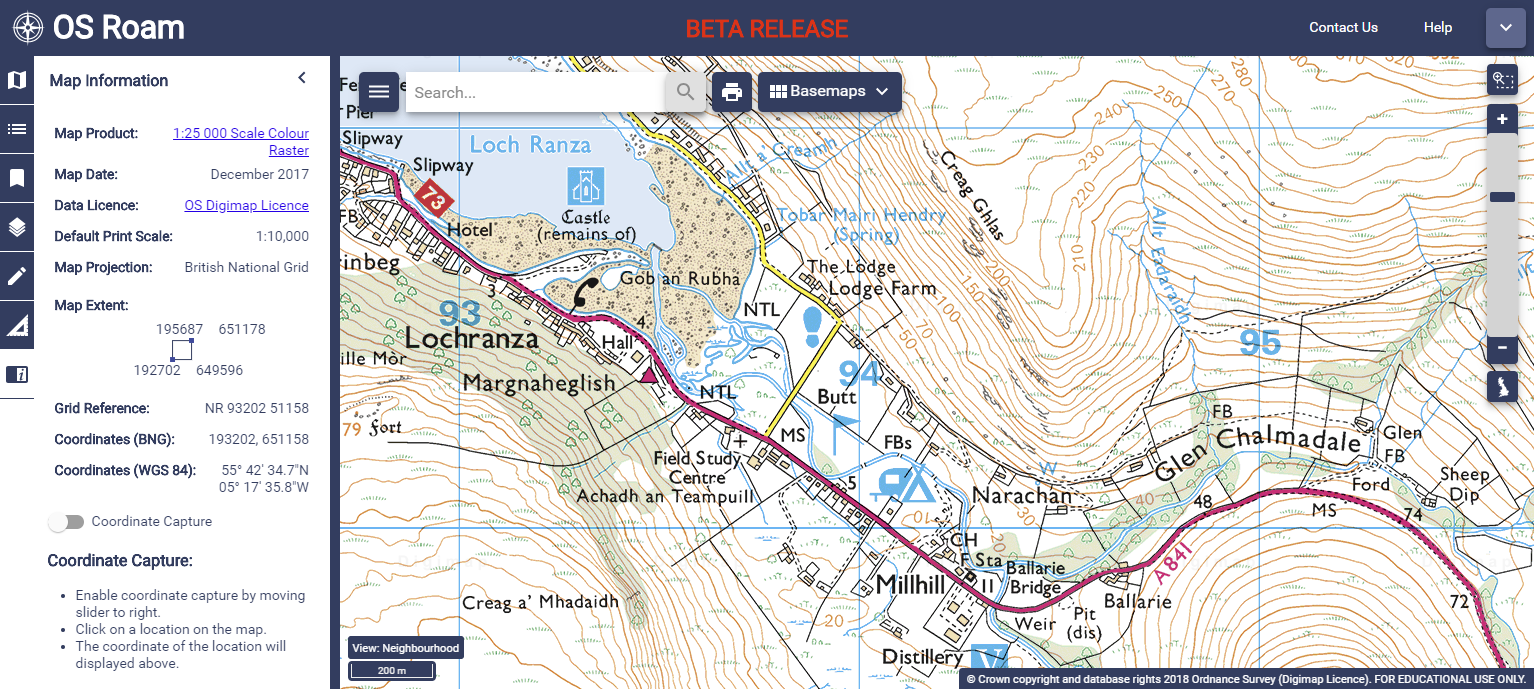 [Speaker Notes: Developed over 17 years adding development s and collections.  Most recent one being Aerial and Lidar data. For which there has been significant demand 
GOOD TO KNOW HOW LONG WHOEVEVER YOU HAVE BEEN TALKING TO HAVE BEEN TAKING SERVICES
Calibre providers of data with whom we have an established relationship]
Before you go into the field
Digimap can be useful for locating points of interest:
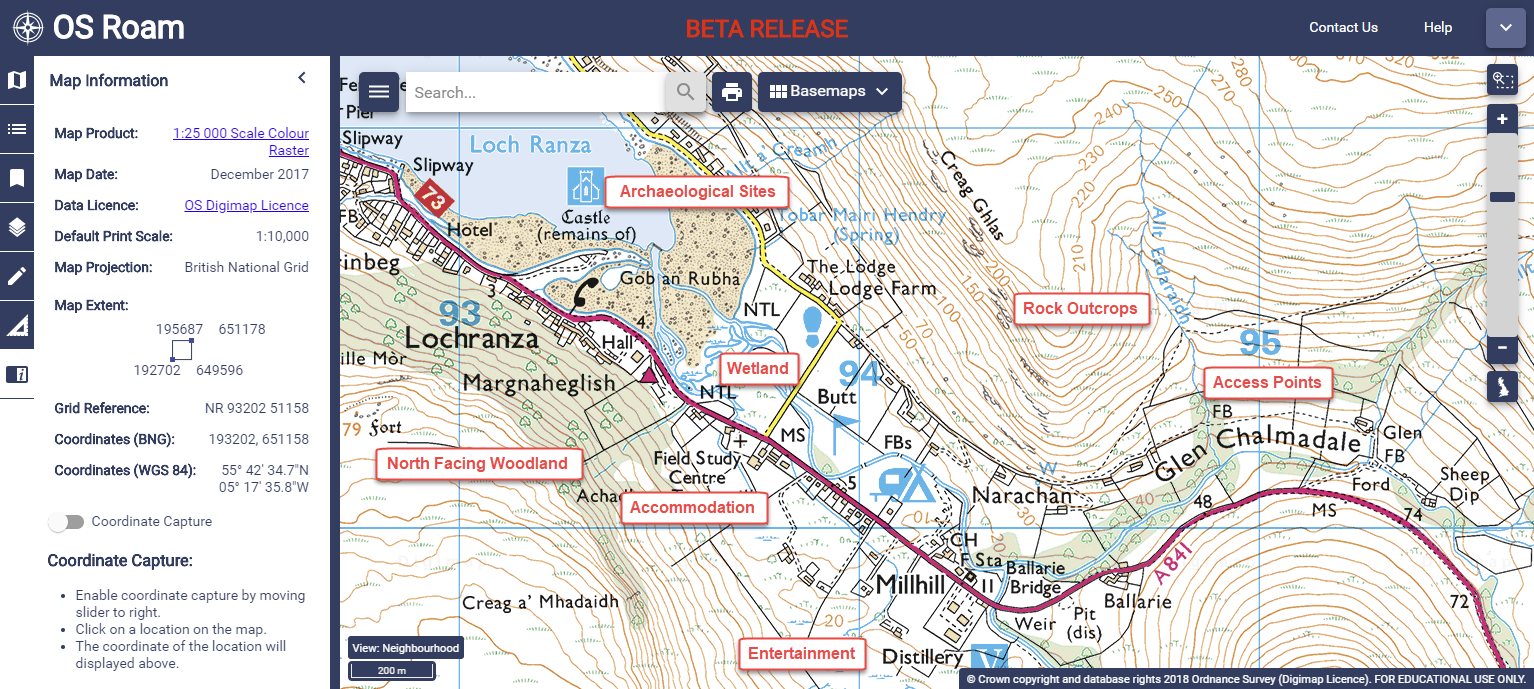 [Speaker Notes: Developed over 17 years adding development s and collections.  Most recent one being Aerial and Lidar data. For which there has been significant demand 
GOOD TO KNOW HOW LONG WHOEVEVER YOU HAVE BEEN TALKING TO HAVE BEEN TAKING SERVICES
Calibre providers of data with whom we have an established relationship]
Before you go into the field
You can use the Print to create maps to take into the field:
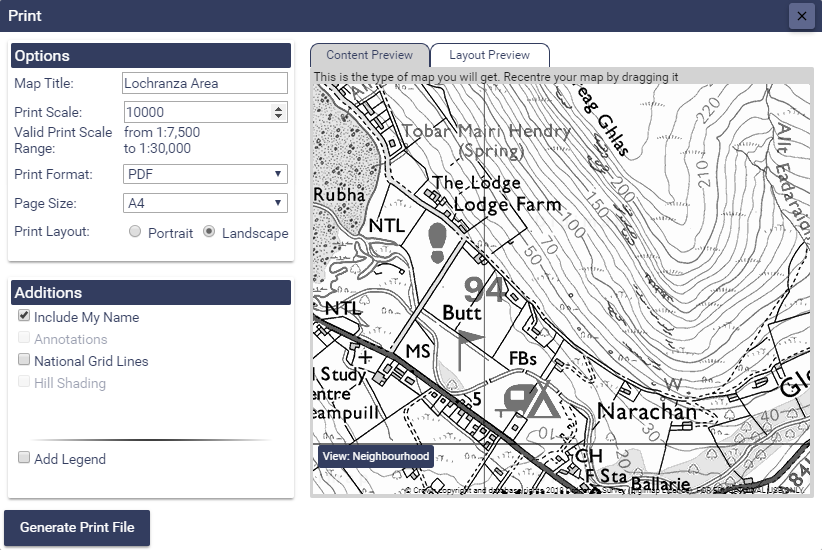 [Speaker Notes: Developed over 17 years adding development s and collections.  Most recent one being Aerial and Lidar data. For which there has been significant demand 
GOOD TO KNOW HOW LONG WHOEVEVER YOU HAVE BEEN TALKING TO HAVE BEEN TAKING SERVICES
Calibre providers of data with whom we have an established relationship]
Before you go into the field
You can use the Print to create maps to take into the field:
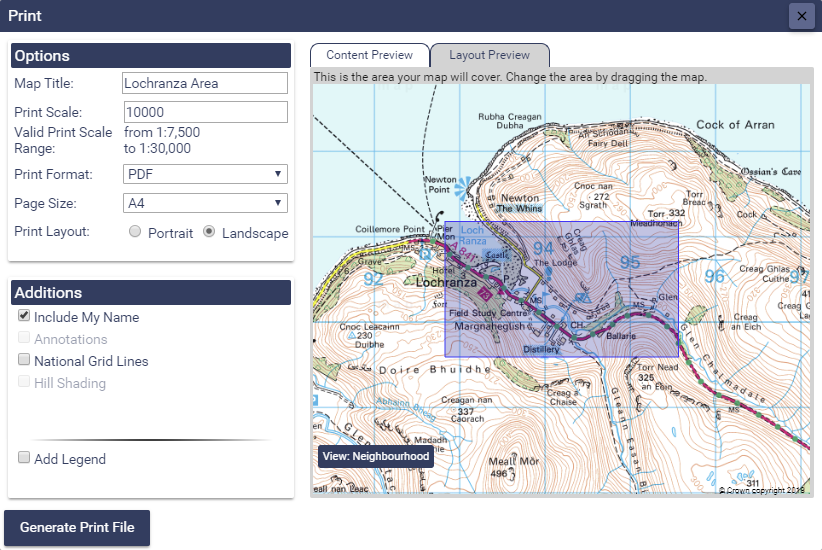 [Speaker Notes: Developed over 17 years adding development s and collections.  Most recent one being Aerial and Lidar data. For which there has been significant demand 
GOOD TO KNOW HOW LONG WHOEVEVER YOU HAVE BEEN TALKING TO HAVE BEEN TAKING SERVICES
Calibre providers of data with whom we have an established relationship]
Adding data to Digimap Roam
Collect Data
Add to Roam using the Annotation Tools
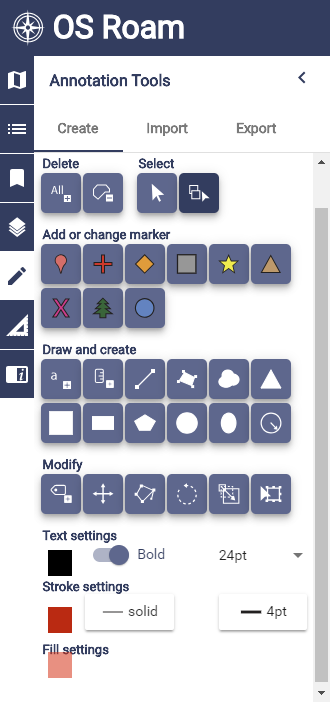 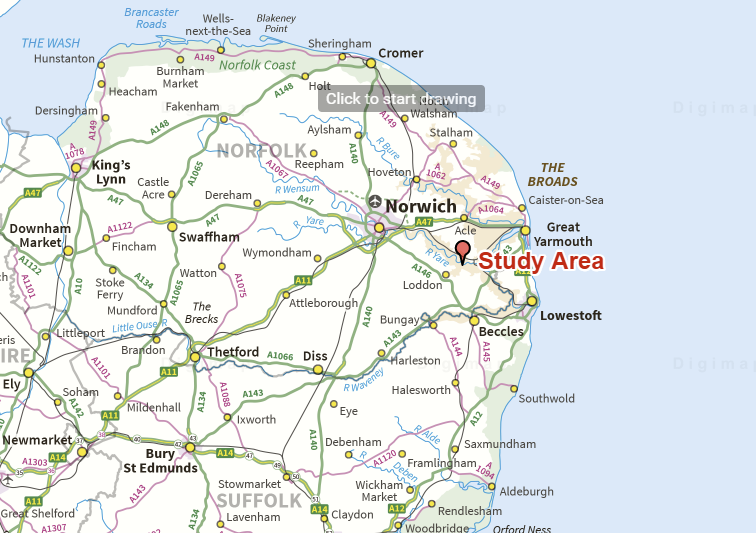 Overview Maps
[Speaker Notes: Developed over 17 years adding development s and collections.  Most recent one being Aerial and Lidar data. For which there has been significant demand 
GOOD TO KNOW HOW LONG WHOEVEVER YOU HAVE BEEN TALKING TO HAVE BEEN TAKING SERVICES
Calibre providers of data with whom we have an established relationship]
Adding data to Digimap Roam
Collect Data
Add to Roam using the Annotation Tools
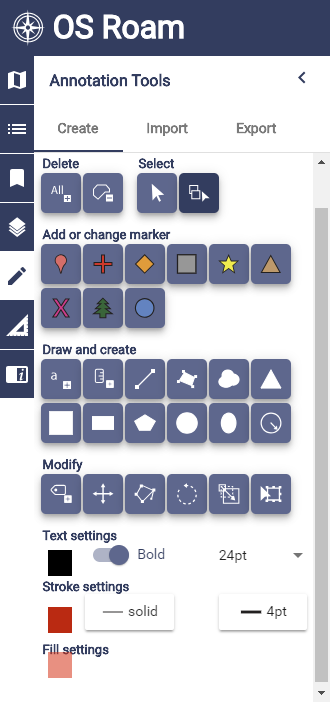 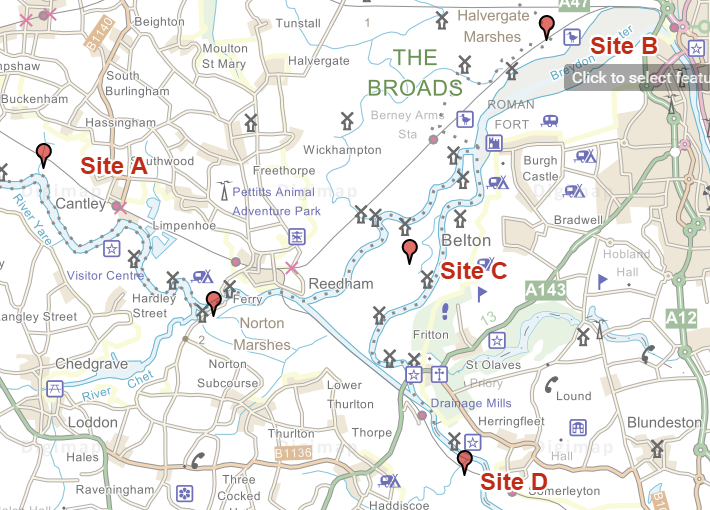 Location Maps
[Speaker Notes: Developed over 17 years adding development s and collections.  Most recent one being Aerial and Lidar data. For which there has been significant demand 
GOOD TO KNOW HOW LONG WHOEVEVER YOU HAVE BEEN TALKING TO HAVE BEEN TAKING SERVICES
Calibre providers of data with whom we have an established relationship]
Adding data to Digimap Roam
Collect Data
Add to Roam using the Annotation Tools
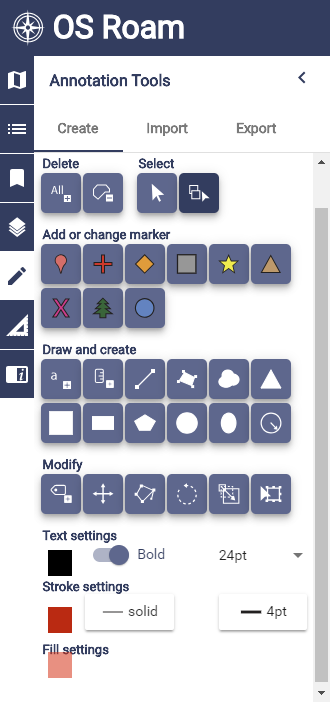 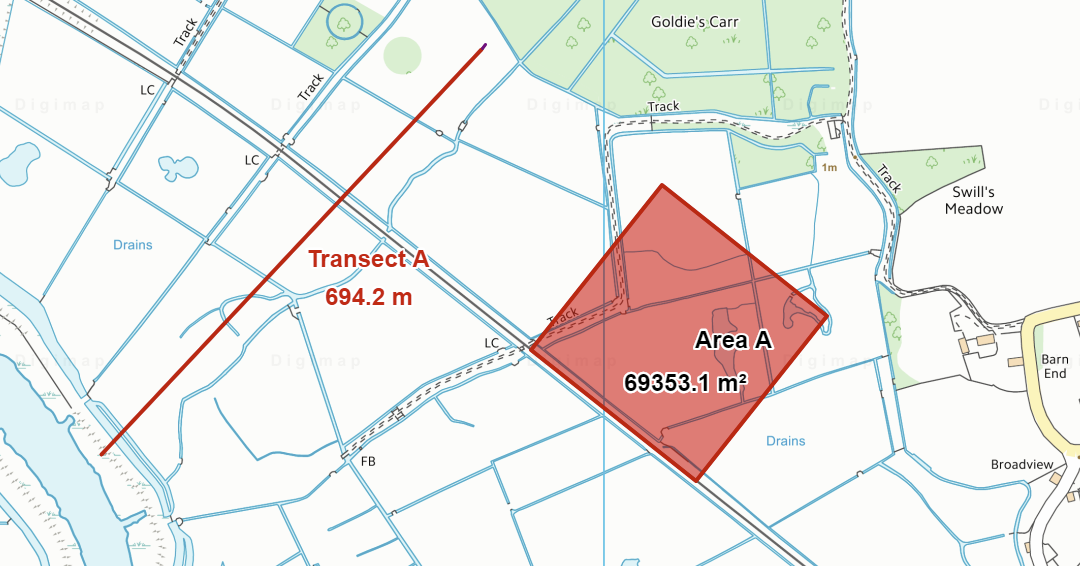 Site Maps
[Speaker Notes: Developed over 17 years adding development s and collections.  Most recent one being Aerial and Lidar data. For which there has been significant demand 
GOOD TO KNOW HOW LONG WHOEVEVER YOU HAVE BEEN TALKING TO HAVE BEEN TAKING SERVICES
Calibre providers of data with whom we have an established relationship]
Adding data to Digimap Roam
Save Annotations
View them with Other Data
[Speaker Notes: Developed over 17 years adding development s and collections.  Most recent one being Aerial and Lidar data. For which there has been significant demand 
GOOD TO KNOW HOW LONG WHOEVEVER YOU HAVE BEEN TALKING TO HAVE BEEN TAKING SERVICES
Calibre providers of data with whom we have an established relationship]
Adding data to Digimap Roam
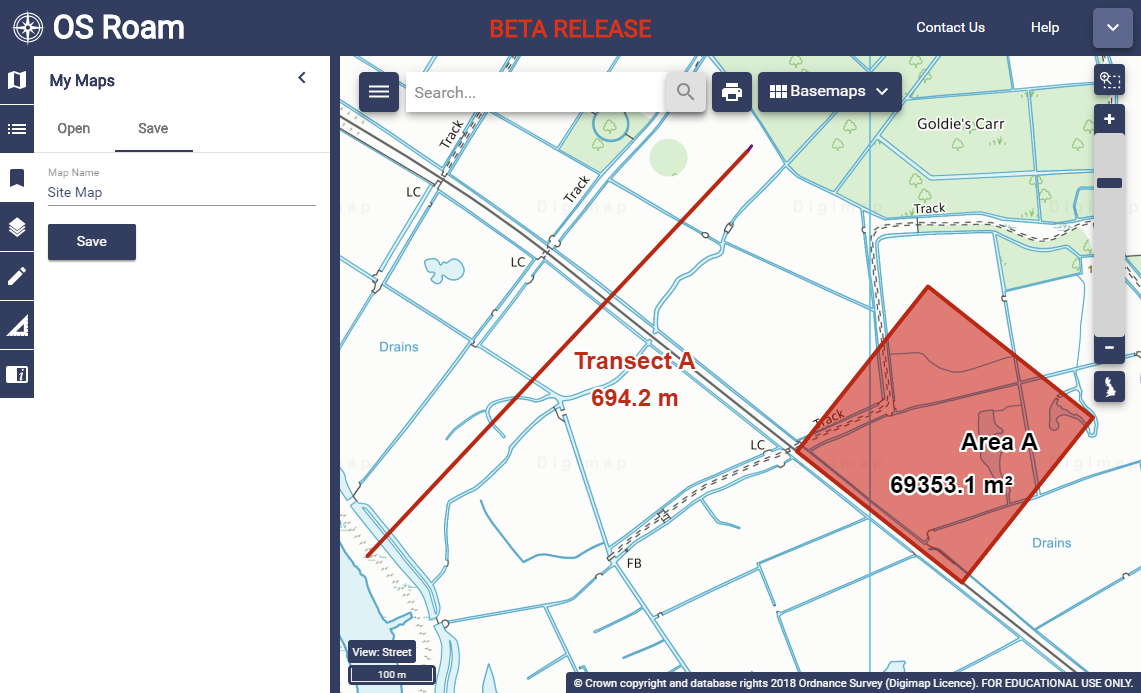 [Speaker Notes: Developed over 17 years adding development s and collections.  Most recent one being Aerial and Lidar data. For which there has been significant demand 
GOOD TO KNOW HOW LONG WHOEVEVER YOU HAVE BEEN TALKING TO HAVE BEEN TAKING SERVICES
Calibre providers of data with whom we have an established relationship]
Adding data to Digimap Roam
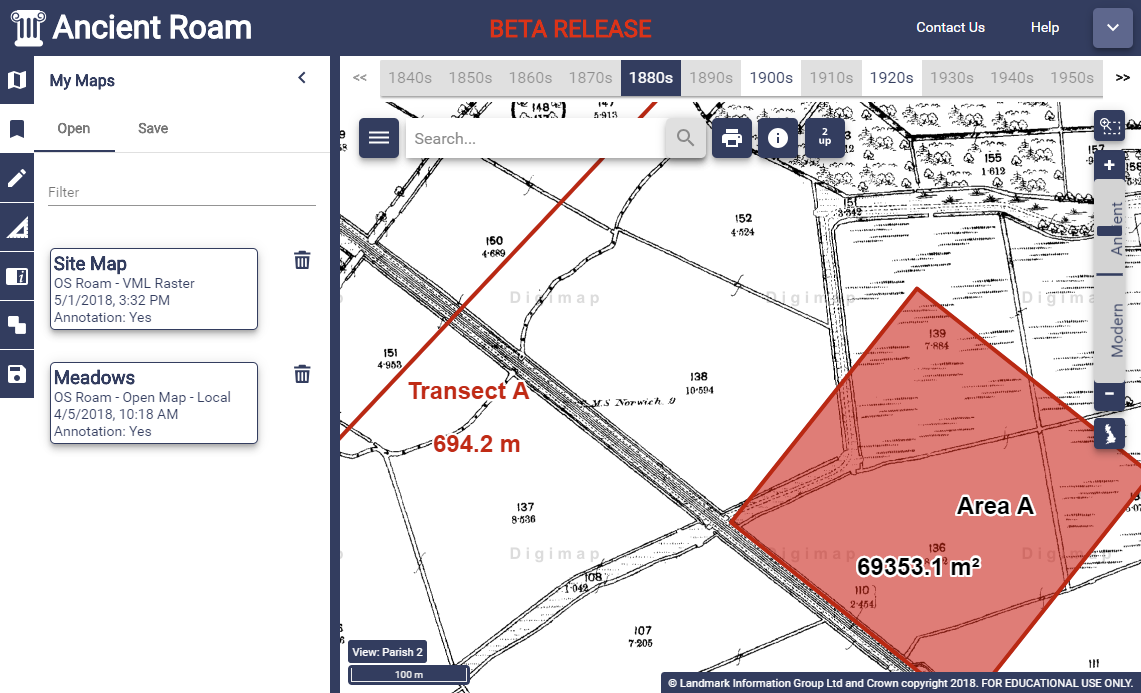 [Speaker Notes: Developed over 17 years adding development s and collections.  Most recent one being Aerial and Lidar data. For which there has been significant demand 
GOOD TO KNOW HOW LONG WHOEVEVER YOU HAVE BEEN TALKING TO HAVE BEEN TAKING SERVICES
Calibre providers of data with whom we have an established relationship]
Adding data to Digimap Roam
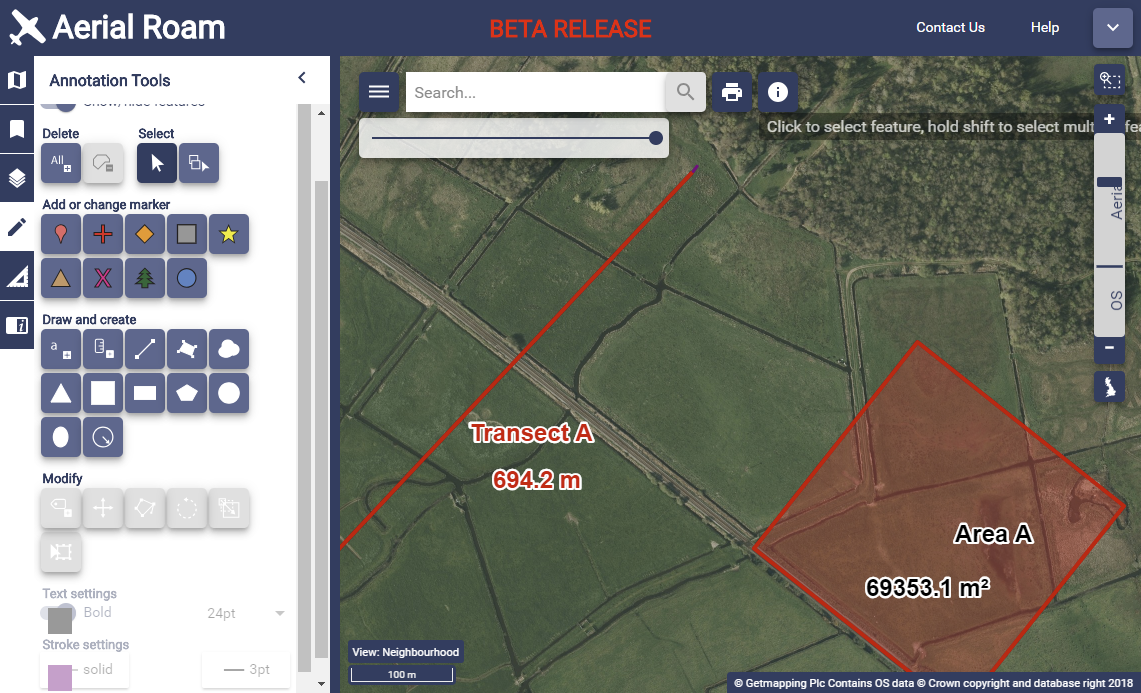 [Speaker Notes: Developed over 17 years adding development s and collections.  Most recent one being Aerial and Lidar data. For which there has been significant demand 
GOOD TO KNOW HOW LONG WHOEVEVER YOU HAVE BEEN TALKING TO HAVE BEEN TAKING SERVICES
Calibre providers of data with whom we have an established relationship]
Adding data to Digimap Roam
Importing Data to Roam
Shapefile from a GIS
KML from Google Earth
GPX from your GPS device
CSV from a Spreadsheet
GeoJson from another Web Map
[Speaker Notes: Developed over 17 years adding development s and collections.  Most recent one being Aerial and Lidar data. For which there has been significant demand 
GOOD TO KNOW HOW LONG WHOEVEVER YOU HAVE BEEN TALKING TO HAVE BEEN TAKING SERVICES
Calibre providers of data with whom we have an established relationship]
Adding data to Digimap Roam
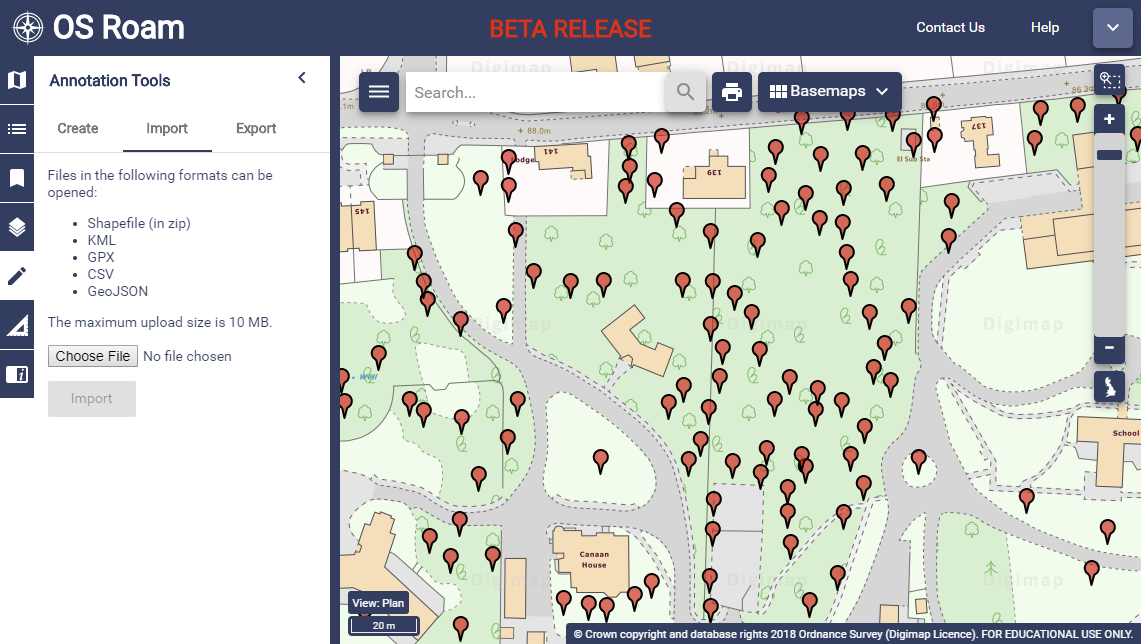 Importing Data to Roam
[Speaker Notes: Developed over 17 years adding development s and collections.  Most recent one being Aerial and Lidar data. For which there has been significant demand 
GOOD TO KNOW HOW LONG WHOEVEVER YOU HAVE BEEN TALKING TO HAVE BEEN TAKING SERVICES
Calibre providers of data with whom we have an established relationship]
Adding data to Digimap Roam
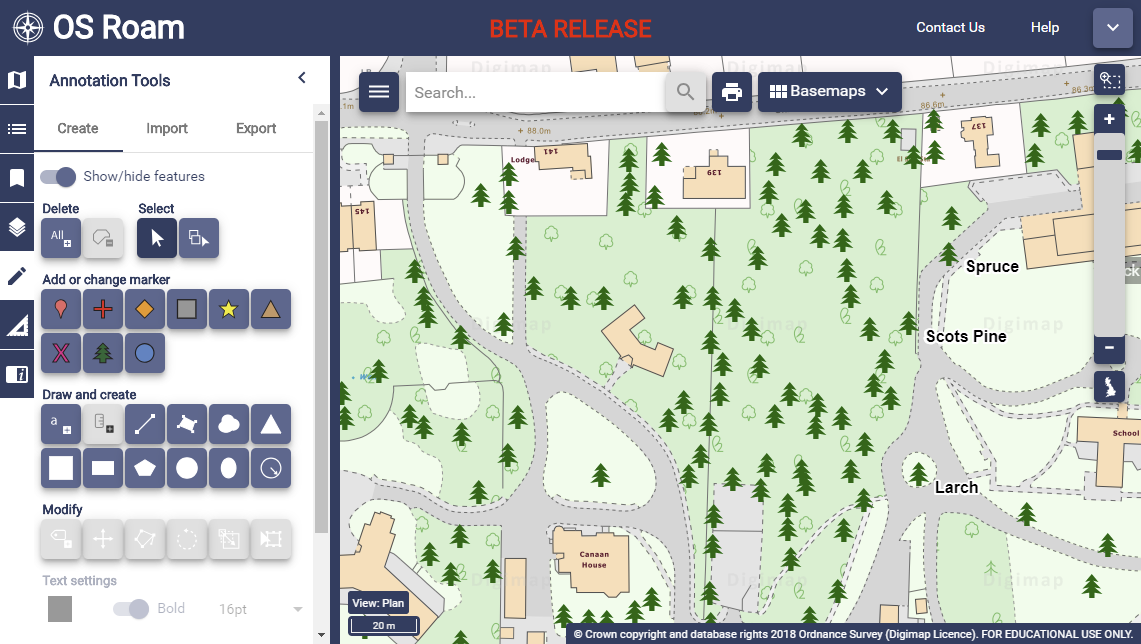 [Speaker Notes: Developed over 17 years adding development s and collections.  Most recent one being Aerial and Lidar data. For which there has been significant demand 
GOOD TO KNOW HOW LONG WHOEVEVER YOU HAVE BEEN TALKING TO HAVE BEEN TAKING SERVICES
Calibre providers of data with whom we have an established relationship]
Exporting data from Digimap Roam
Exporting Data From Roam
Shapefile for a GIS
KML for Google Earth
GeoJson for another Web Map
[Speaker Notes: Developed over 17 years adding development s and collections.  Most recent one being Aerial and Lidar data. For which there has been significant demand 
GOOD TO KNOW HOW LONG WHOEVEVER YOU HAVE BEEN TALKING TO HAVE BEEN TAKING SERVICES
Calibre providers of data with whom we have an established relationship]
Exporting data from Digimap Roam
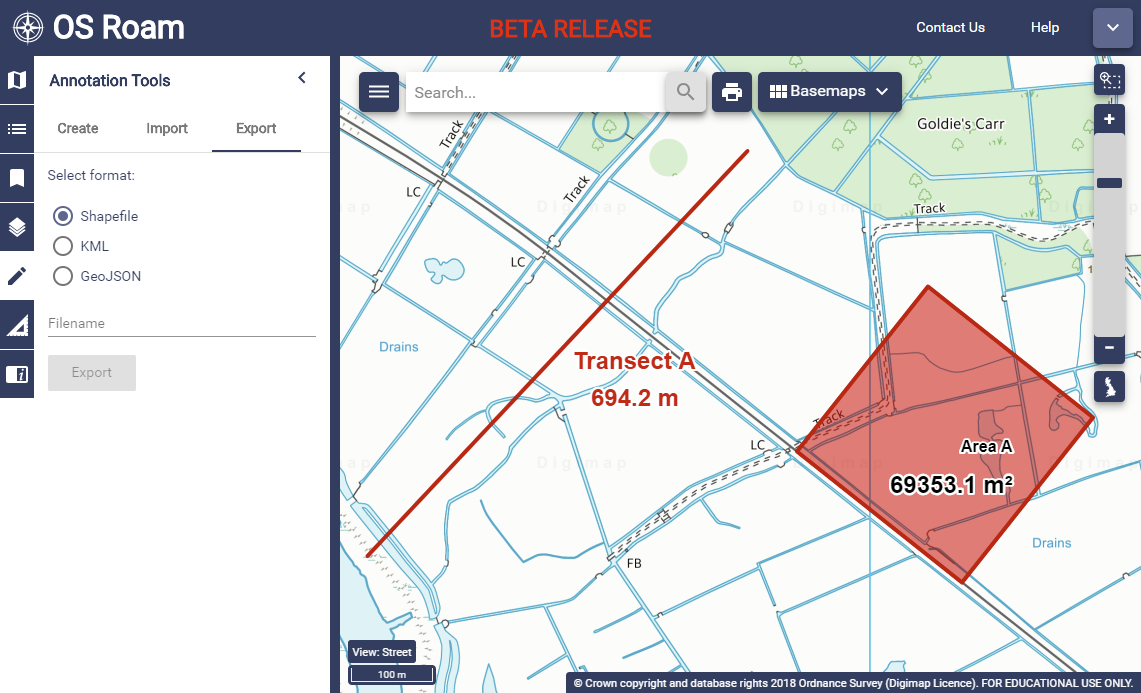 [Speaker Notes: Developed over 17 years adding development s and collections.  Most recent one being Aerial and Lidar data. For which there has been significant demand 
GOOD TO KNOW HOW LONG WHOEVEVER YOU HAVE BEEN TALKING TO HAVE BEEN TAKING SERVICES
Calibre providers of data with whom we have an established relationship]
Digimap Annotation in a GIS
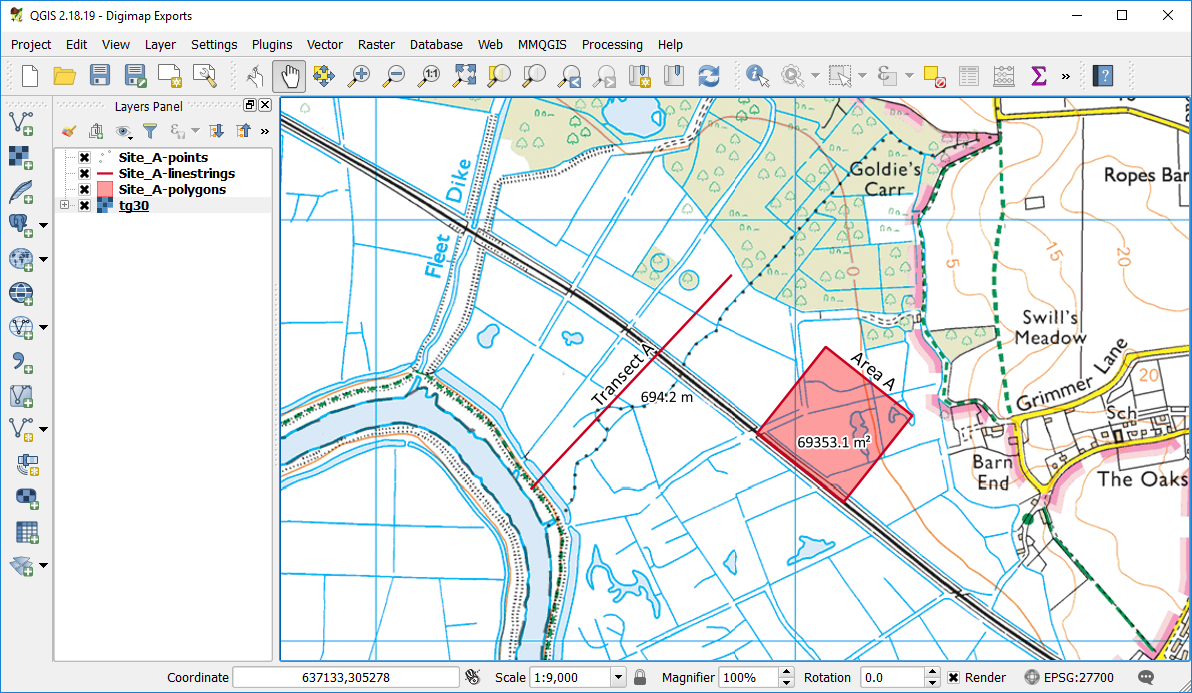 [Speaker Notes: Developed over 17 years adding development s and collections.  Most recent one being Aerial and Lidar data. For which there has been significant demand 
GOOD TO KNOW HOW LONG WHOEVEVER YOU HAVE BEEN TALKING TO HAVE BEEN TAKING SERVICES
Calibre providers of data with whom we have an established relationship]
Downloading Basemaps
Use any Collection
Useful Context
Can be muted or made Grey Scale in GIS
Useful datasets:
Raster Basemaps from OS
Historic Maps
Aerial Imagery
DTM data from OS and Lidar to make 3D maps
Marine Charts
[Speaker Notes: Developed over 17 years adding development s and collections.  Most recent one being Aerial and Lidar data. For which there has been significant demand 
GOOD TO KNOW HOW LONG WHOEVEVER YOU HAVE BEEN TALKING TO HAVE BEEN TAKING SERVICES
Calibre providers of data with whom we have an established relationship]
Downloading Basemaps
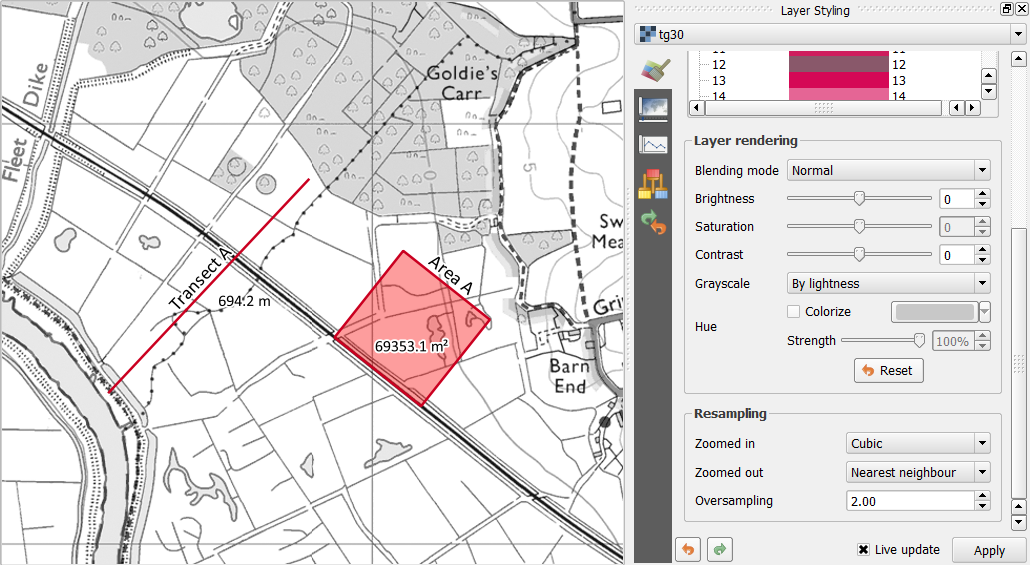 [Speaker Notes: Developed over 17 years adding development s and collections.  Most recent one being Aerial and Lidar data. For which there has been significant demand 
GOOD TO KNOW HOW LONG WHOEVEVER YOU HAVE BEEN TALKING TO HAVE BEEN TAKING SERVICES
Calibre providers of data with whom we have an established relationship]
Downloading Basemaps
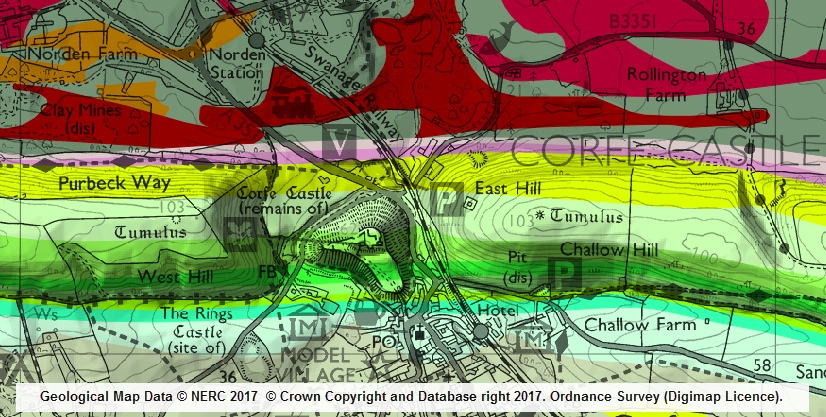 [Speaker Notes: Developed over 17 years adding development s and collections.  Most recent one being Aerial and Lidar data. For which there has been significant demand 
GOOD TO KNOW HOW LONG WHOEVEVER YOU HAVE BEEN TALKING TO HAVE BEEN TAKING SERVICES
Calibre providers of data with whom we have an established relationship]
Downloading Basemaps
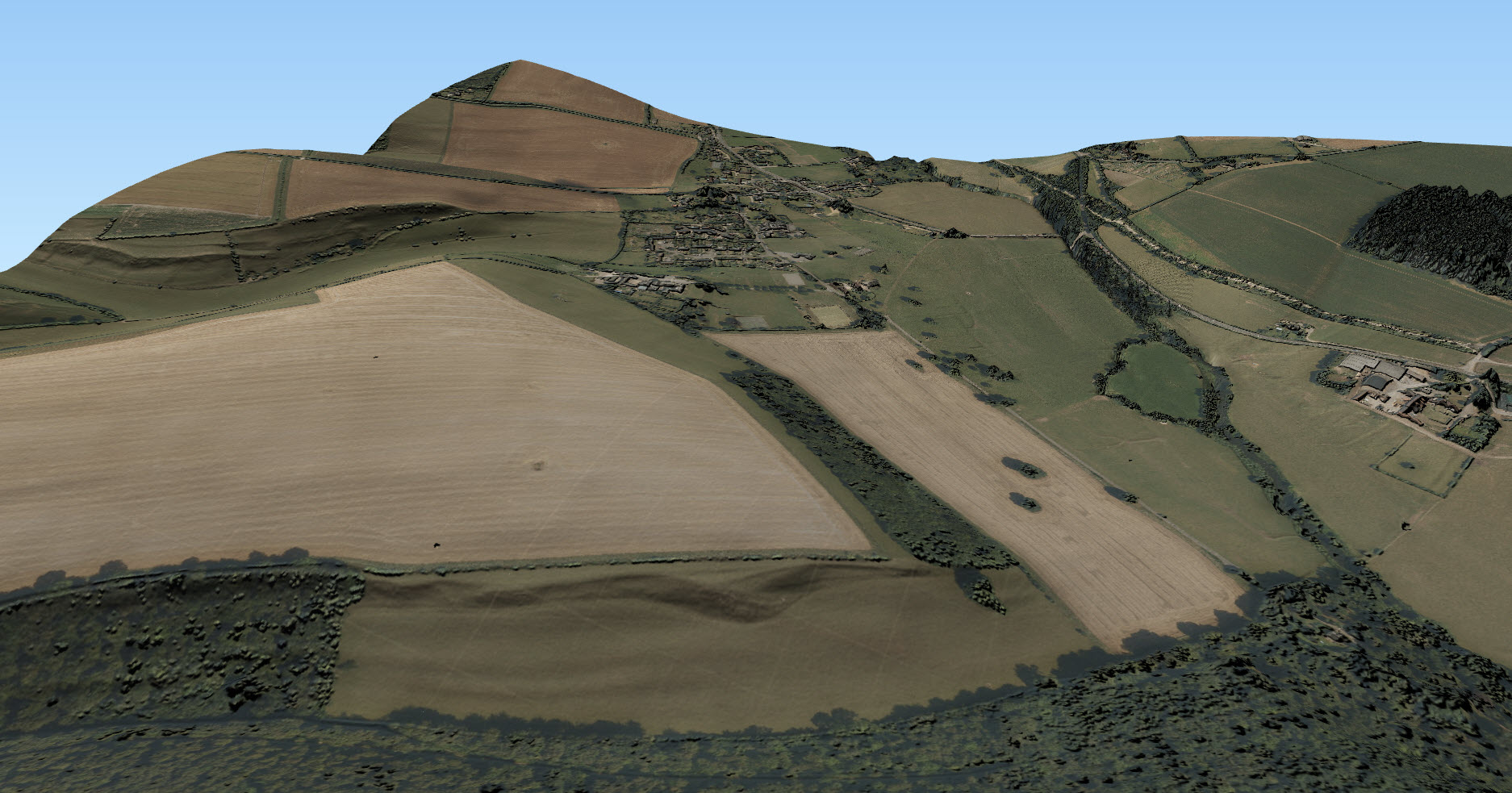 © Getmapping Plc    © Environment Agency copyright and/or database right 2015. All rights reserved.
[Speaker Notes: Developed over 17 years adding development s and collections.  Most recent one being Aerial and Lidar data. For which there has been significant demand 
GOOD TO KNOW HOW LONG WHOEVEVER YOU HAVE BEEN TALKING TO HAVE BEEN TAKING SERVICES
Calibre providers of data with whom we have an established relationship]
Georeferencing and Digitising
Scan your field map 
Add the map to a GIS
Reference the field map to a basemap
Capture the data from the paper map to a digital dataset.
[Speaker Notes: Developed over 17 years adding development s and collections.  Most recent one being Aerial and Lidar data. For which there has been significant demand 
GOOD TO KNOW HOW LONG WHOEVEVER YOU HAVE BEEN TALKING TO HAVE BEEN TAKING SERVICES
Calibre providers of data with whom we have an established relationship]
Georeferencing and Digitising
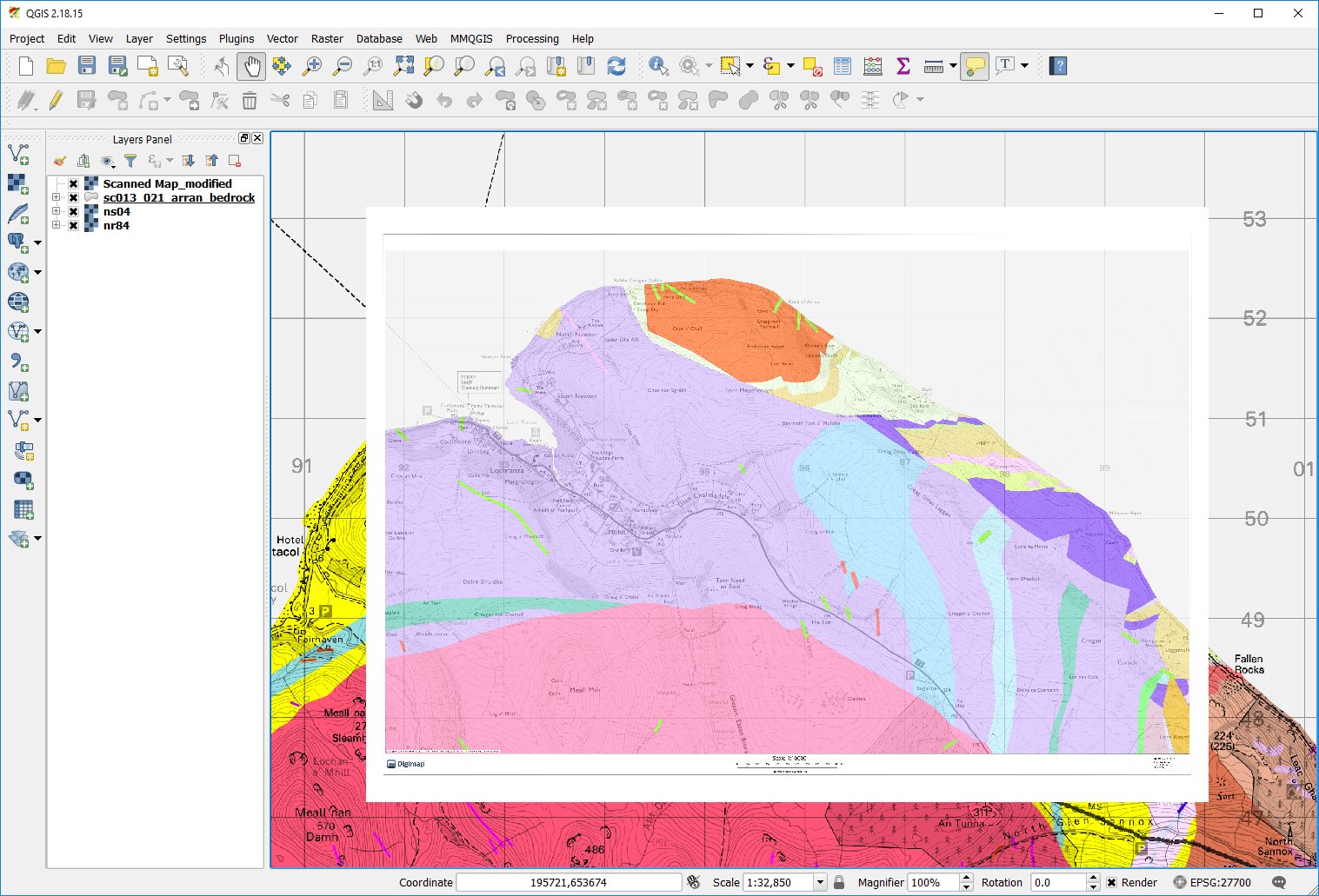 [Speaker Notes: Developed over 17 years adding development s and collections.  Most recent one being Aerial and Lidar data. For which there has been significant demand 
GOOD TO KNOW HOW LONG WHOEVEVER YOU HAVE BEEN TALKING TO HAVE BEEN TAKING SERVICES
Calibre providers of data with whom we have an established relationship]
Georeferencing and Digitising
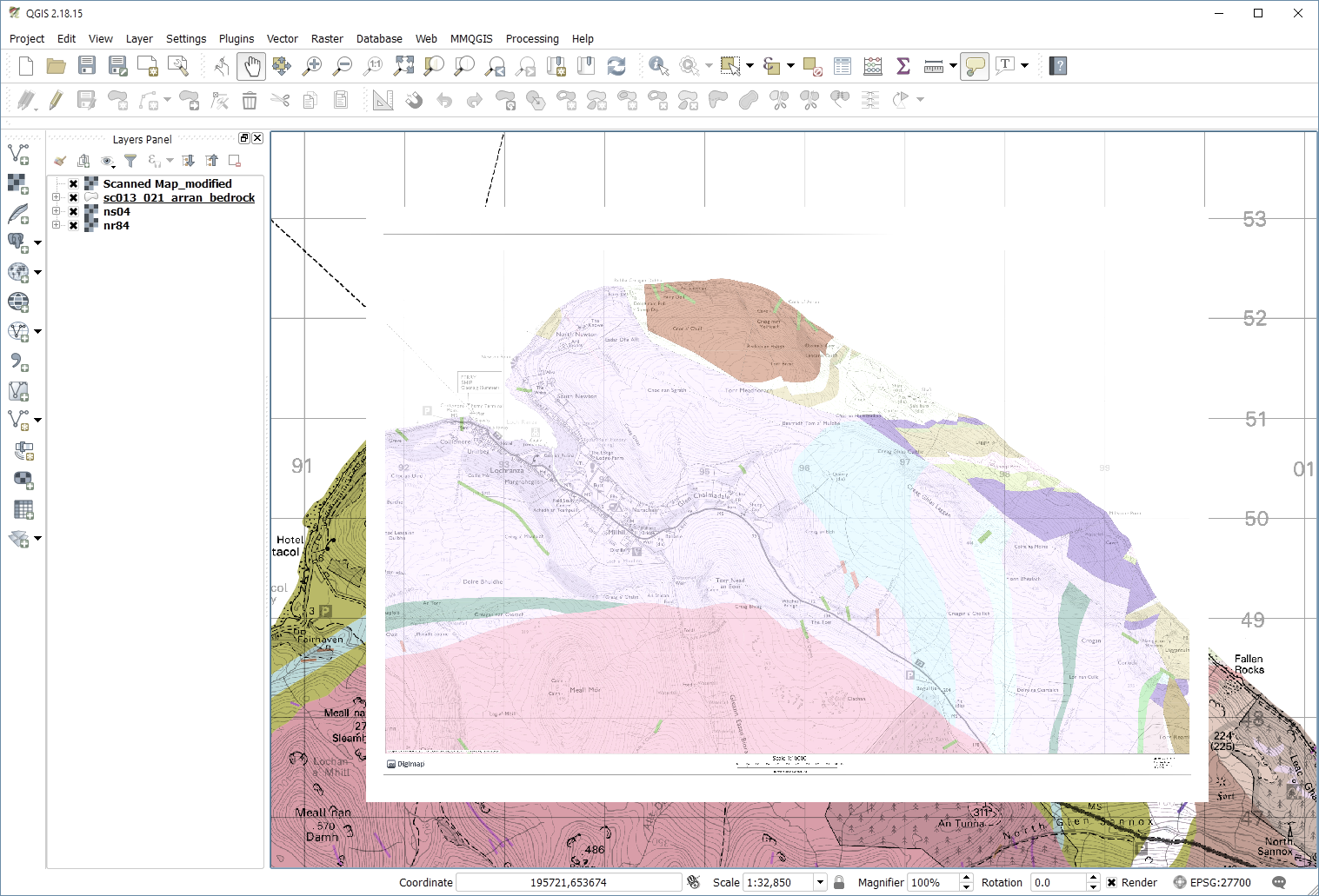 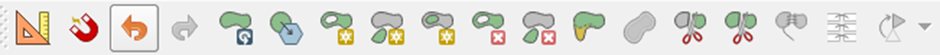 [Speaker Notes: Developed over 17 years adding development s and collections.  Most recent one being Aerial and Lidar data. For which there has been significant demand 
GOOD TO KNOW HOW LONG WHOEVEVER YOU HAVE BEEN TALKING TO HAVE BEEN TAKING SERVICES
Calibre providers of data with whom we have an established relationship]
Summary
Digimap is ideal for:
Planning your fieldwork
Capturing field data
Exporting to a GIS
Providing the basemaps for capture and analysis in GIS software
[Speaker Notes: Developed over 17 years adding development s and collections.  Most recent one being Aerial and Lidar data. For which there has been significant demand 
GOOD TO KNOW HOW LONG WHOEVEVER YOU HAVE BEEN TALKING TO HAVE BEEN TAKING SERVICES
Calibre providers of data with whom we have an established relationship]